UIP and Me
Counselor Corps Meeting 
Colorado State University
October 9, 2019
Background
Counselors
School Administrators
District Administrators

Fist to Five
	Fist- I know what the acronym UIP stands for
	Five- I can (or maybe have) taught a class on it
Overview of Topics
What is Unified Improvement Planning?
Unified Improvement Planning Processes
Prepare to 
Plan
Target 
Setting
Action 
Planning
Data
Analysis
Review   Current Performance
Describe Notable Trends
Prioritize Performance Challenges
Identify Root  Causes
ID Major Strategies & Action Steps
Set Student Centered Targets
Identify Interim Measures
Identify Implementation Benchmarks
Progress Monitoring
Types of Data
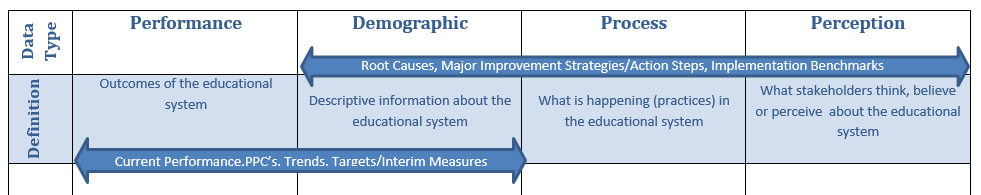 Enrollment Practices
Instructional Practices
Assessment Calendars
Student Engagement Surveys
Working Conditions (TLCC)
Parent Satisfaction Survey
SAT
Dropout Rate
Graduation Rate
Early Literacy
Students Habitually Truant
AP/IB Participation
Home Language
Systems Awareness- Altitude
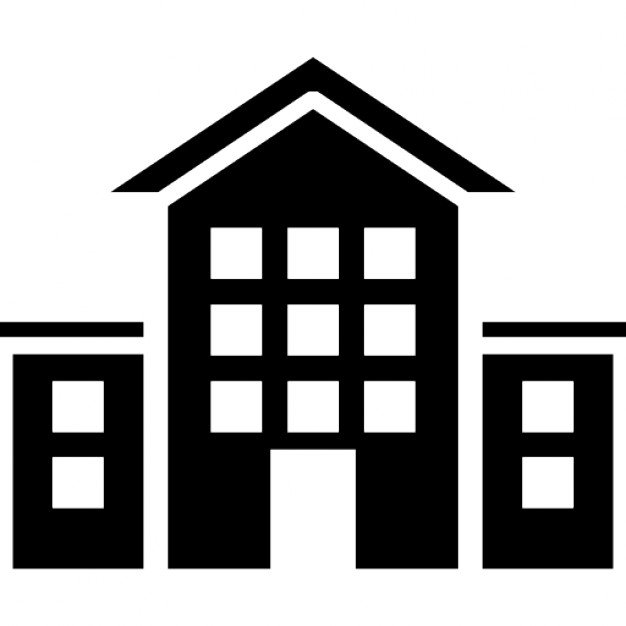 About all, not just each

Prevents “reactionary” practices

A different mindset

Embrace multiple perspectives
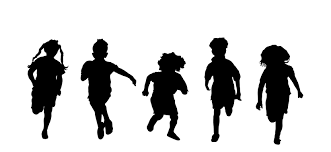 Overview of Topics
UIP and Me
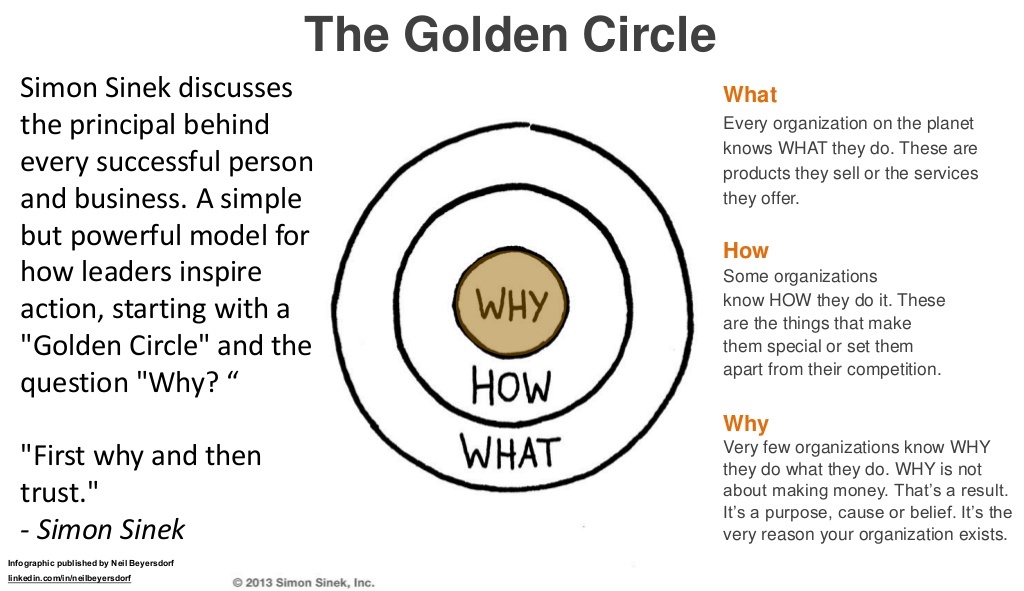 Golden Circle
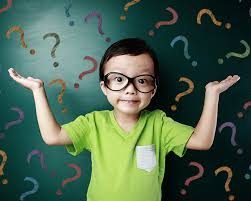 [Speaker Notes: How are we meeting the elements they identified connected to offerings throughout the offerings of the day?]
Turn to a partner
“Why” Counselor Corps and Unified Improvement Planning?

What connections are there between the “what” and the “how?”
Overview of Topics
Activity
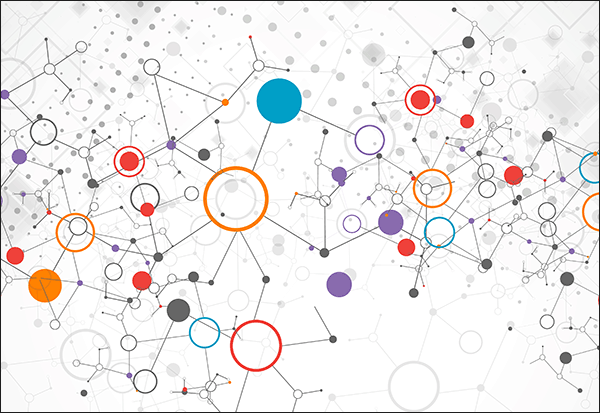 Envelope of strips of paper with different data written on it 

In groups, sort each strip of paper into data types
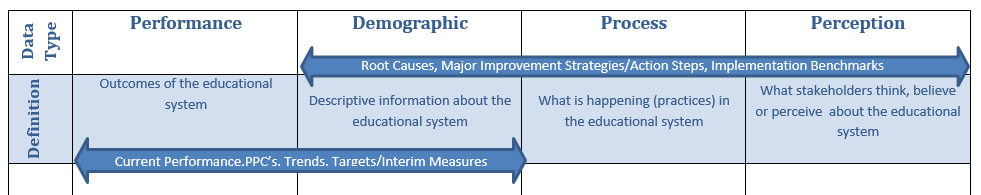 Dash Board
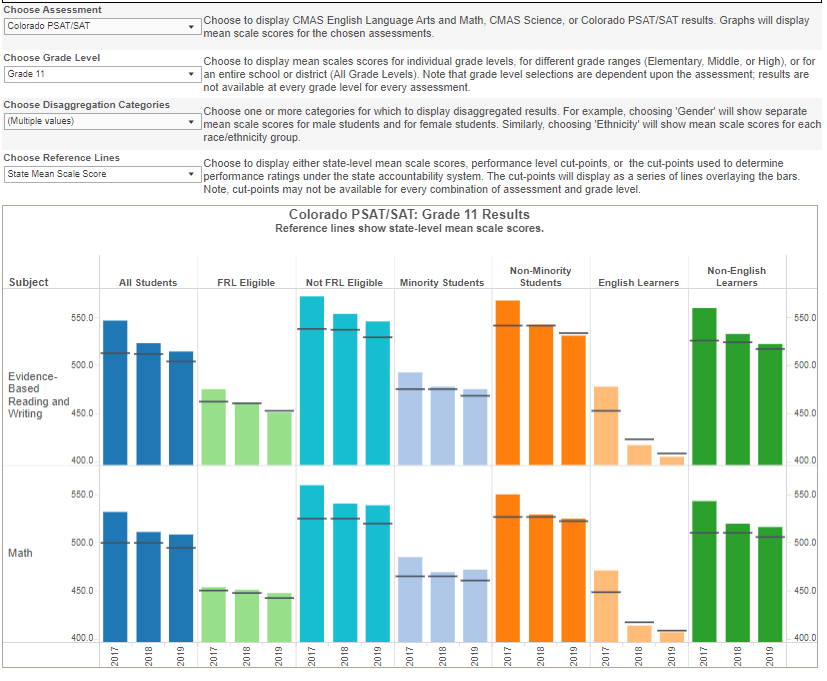 Different Views

Assessments (by whole school, grade level)

Disaggregation Categories

Reference (comparison) points
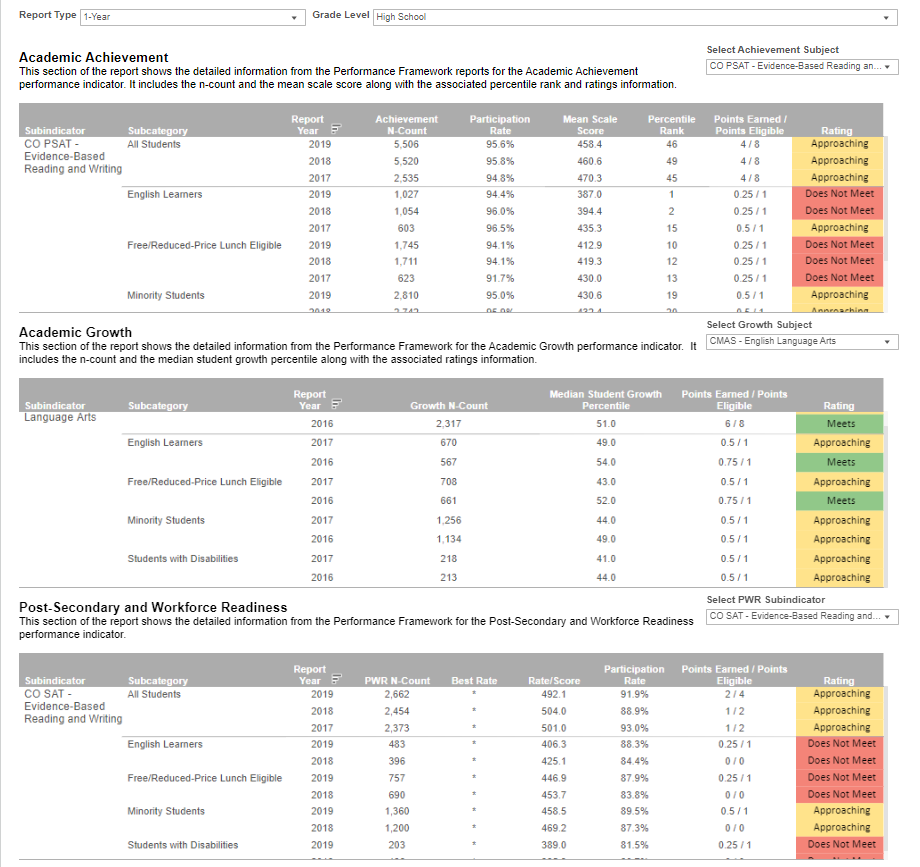 Dashboards: Accountability Detail
SPF Detail
Over time!
Overview of Topics
Framing of Accountability
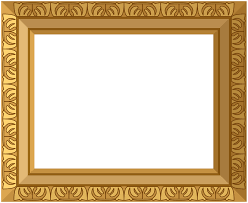 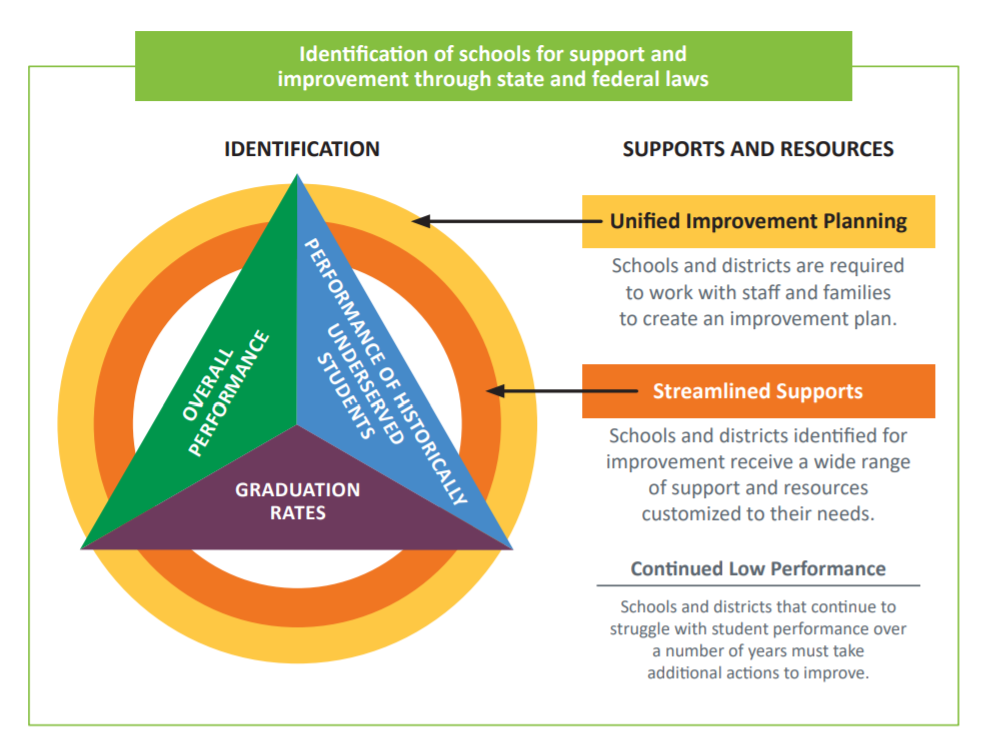 [Speaker Notes: Erin]
Colorado’s Accountability System
Local accountability
Locally elected boards oversee superintendent and district policies
State Accountability
Colorado Educational Accountability Act
Performance frameworks, Improvement planning, Accountability clock
Federal Accountability
Every Student Succeeds Act – State plan approved
Schools on improvement (CS, TS, A-TS)
State
Local
ESSA
[Speaker Notes: LIsa M. Focus of the session will be on state and federal, not local.  Although local boards have a role to play.
Local Accountability:
Local School Boards are the focus of accountability in every district. ‘Local taxpayers look to the school board if school finances are not handled appropriately. Parents look to the board on matters of students safety, teacher quality, student achievement, and any other matter pertaining to the district or their child’. (From CASB web-site, https://www.casb.org/domain/52) 
State Accountability: 
The Colorado Educational Accountability Act (SB 09-163) is the foundation of our state accountability requirements
It calls for one set of outcome data to determine overall district and school accountability -- the Performance Frameworks
Expects each school and district to develop an improvement plan aligned with its assigned performance framework – Unified Improvement Plan
It identifies those schools and districts with the greatest need, in order to direct resources and support.
Federal Accountability:
During 2017, Colorado submitted their Every Student Succeeds (ESSA) state plan and it outlines federal accountability requirements.]
Accountability Overview
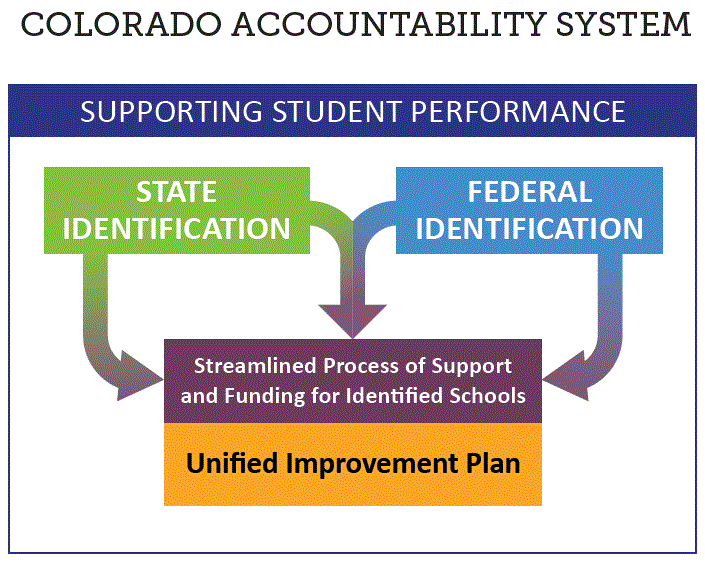 [Speaker Notes: Lisa]
State
ESSA
ESSA:  Identified Schools
Annual Identification of 2 Types of Schools for Support and Improvement under ESSA
Comprehensive Support and Improvement (CS)
CS - Lowest 5%
CS - Low Graduation Rate
CS - Former ATS (first year of identification will be 2020-2021)
Targeted Support and Improvement (TS)
TS - based on disaggregated group(s)
ATS - based on disaggregated group(s) that on their own meet the criteria for lowest 5%
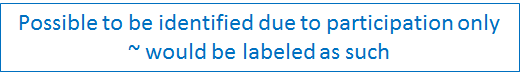 ESSA data will be sent to districts via Syncplicity
[Speaker Notes: Erin]
Overview of Topics
Next Steps
Take a moment for yourself to identify: 

What steps do YOU want to take? 
What additional information is needed? 
Who else needs to be involved?
What structures or expertise is available to tap into? 
Check in with a partner.
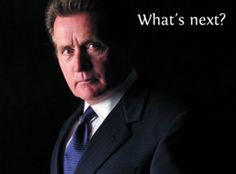 [Speaker Notes: Think about a successful  initiative you participated with in the past?  What were the elements that made it successful? What can you replicate with this work?]
Contact Information
Erin Loften, Improvement Planning
	loften_e@cde.state.co.us
	303.866.6642

Website: www.cde.state.co.us/uip